ScienceDirect Find Your Path from Hypothesis to Discovery
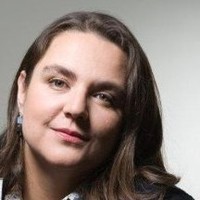 Helena Paczuska
Regional Manager
Eastern Europe, Russia, Central Asia
Reference Solutions/ScienceDirect eBooks




Jasna, 2022, September 06
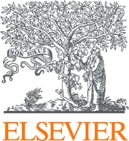 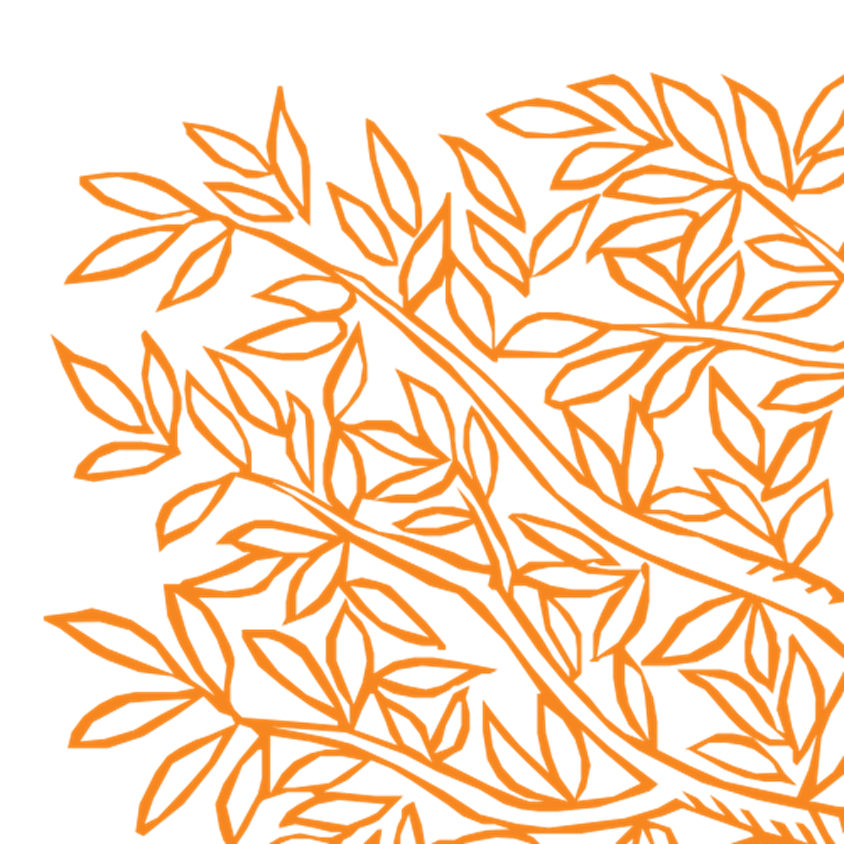 Agenda:
How ScienceDirect can help in educational and scientific processes
Topic Pages – game changer
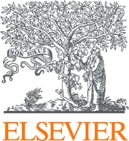 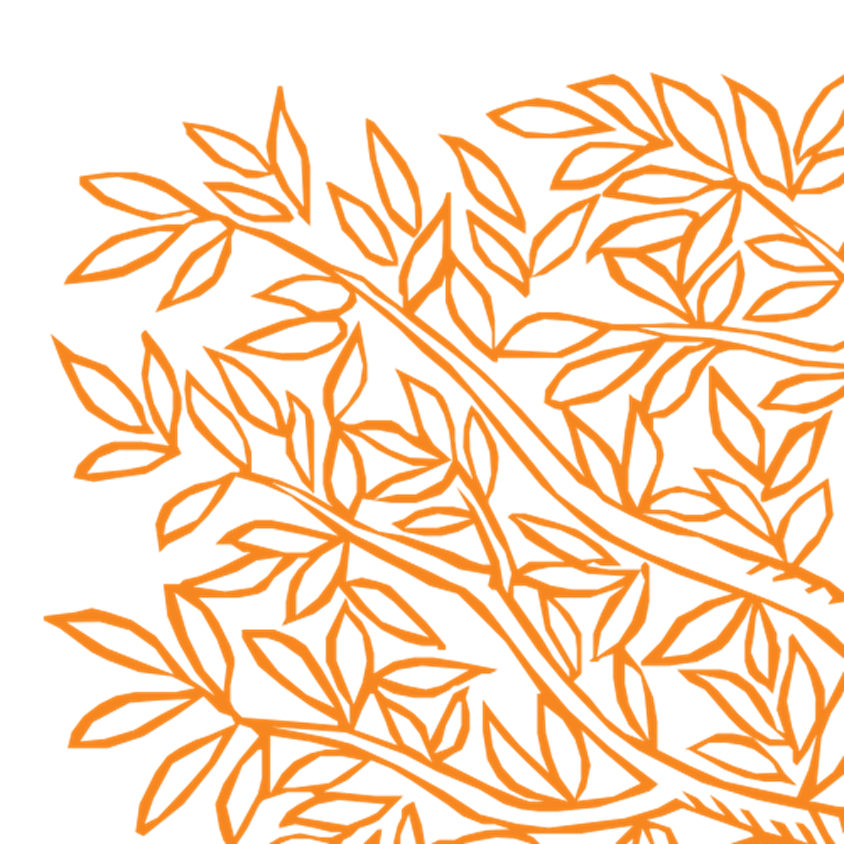 How ScienceDirect Can Help in Educational and Scientific Processes
ScienceDirect supports all stages of research and learning
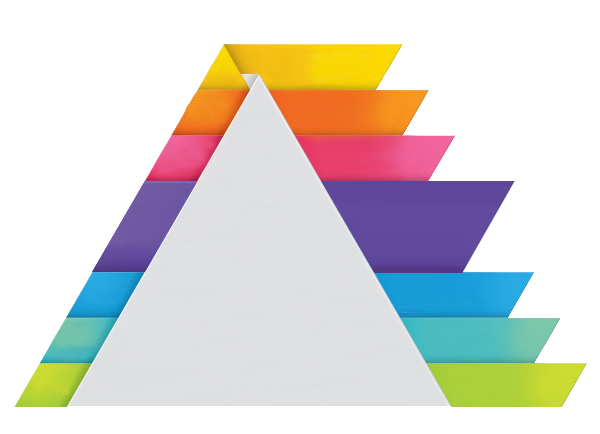 8
Journals (Primary research)
Journals
2.700+
7
Journals 
(Review Journals)
6
Advanced
6600+ Book Series (Serials)
In-depth explorations of recent developments in a field
5
Cover an In-depth body of  knowledge over multitude subject areas
35 000 + eBooks (Monographs)
4
At a higher level than pure textbooks and ideal for graduates or post-docs as well as early career and interdisciplinary researchers
Books
44.000+
3
700+ Hybrid eBooks function as textbooks
Text/Reference Hybrids
2
280+ Textbooks | 5 Key Subject Areas
Engineering & Computing, Life and Biological Sciences, 
Medical Sciences , Physical Sciences , Social Sciences
1
200+ Major Reference Works
Comprehensive, foundational introduction to a discipline; Encyclopedias
Foundational
Relevance of information over time
What types of scholarly output are there?
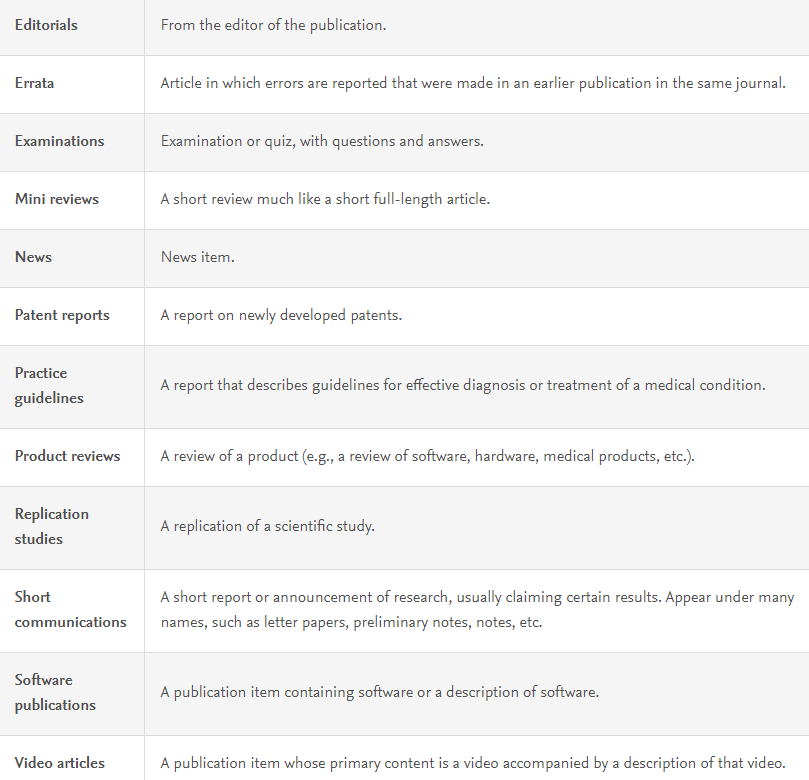 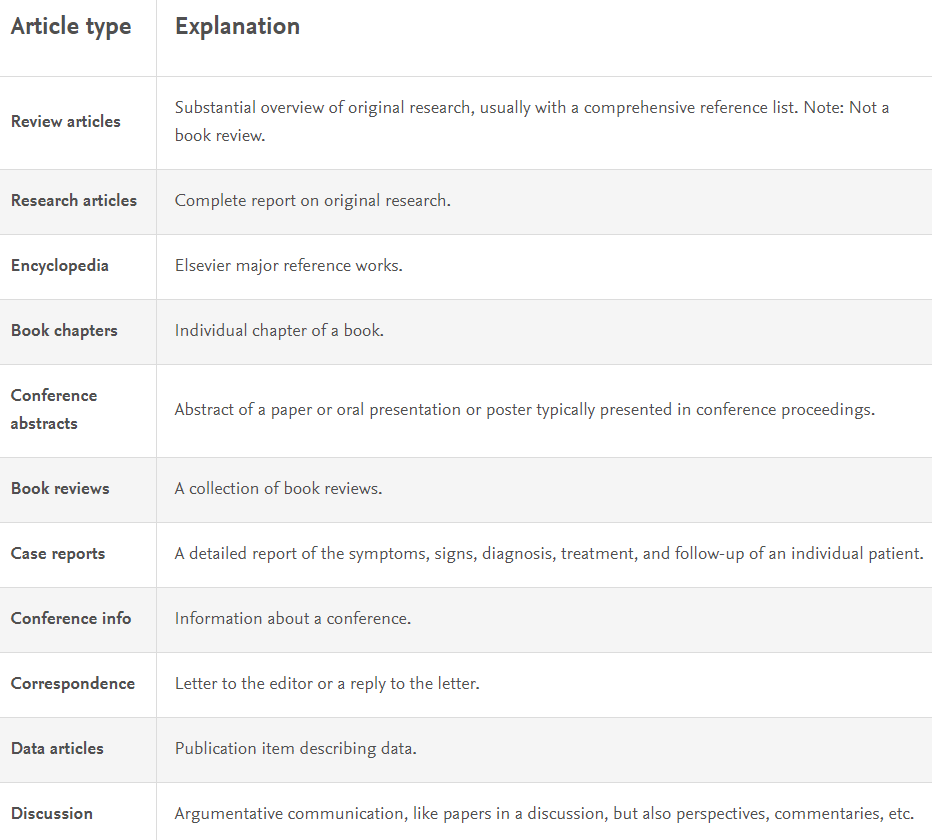 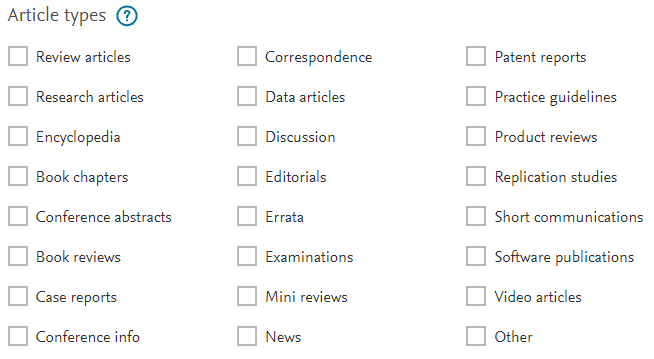 https://service.elsevier.com/app/answers/detail/a_id/27955
[Speaker Notes: Scopus Content]
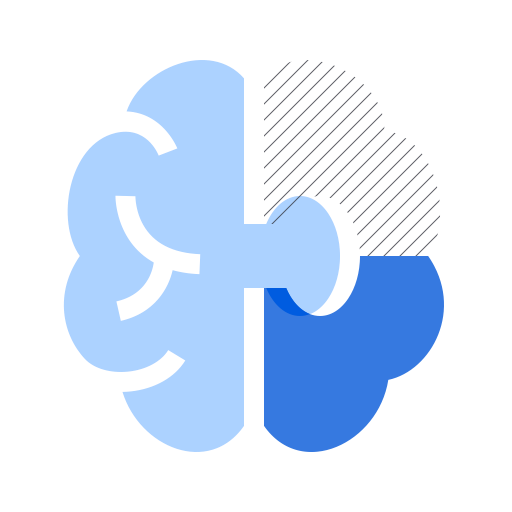 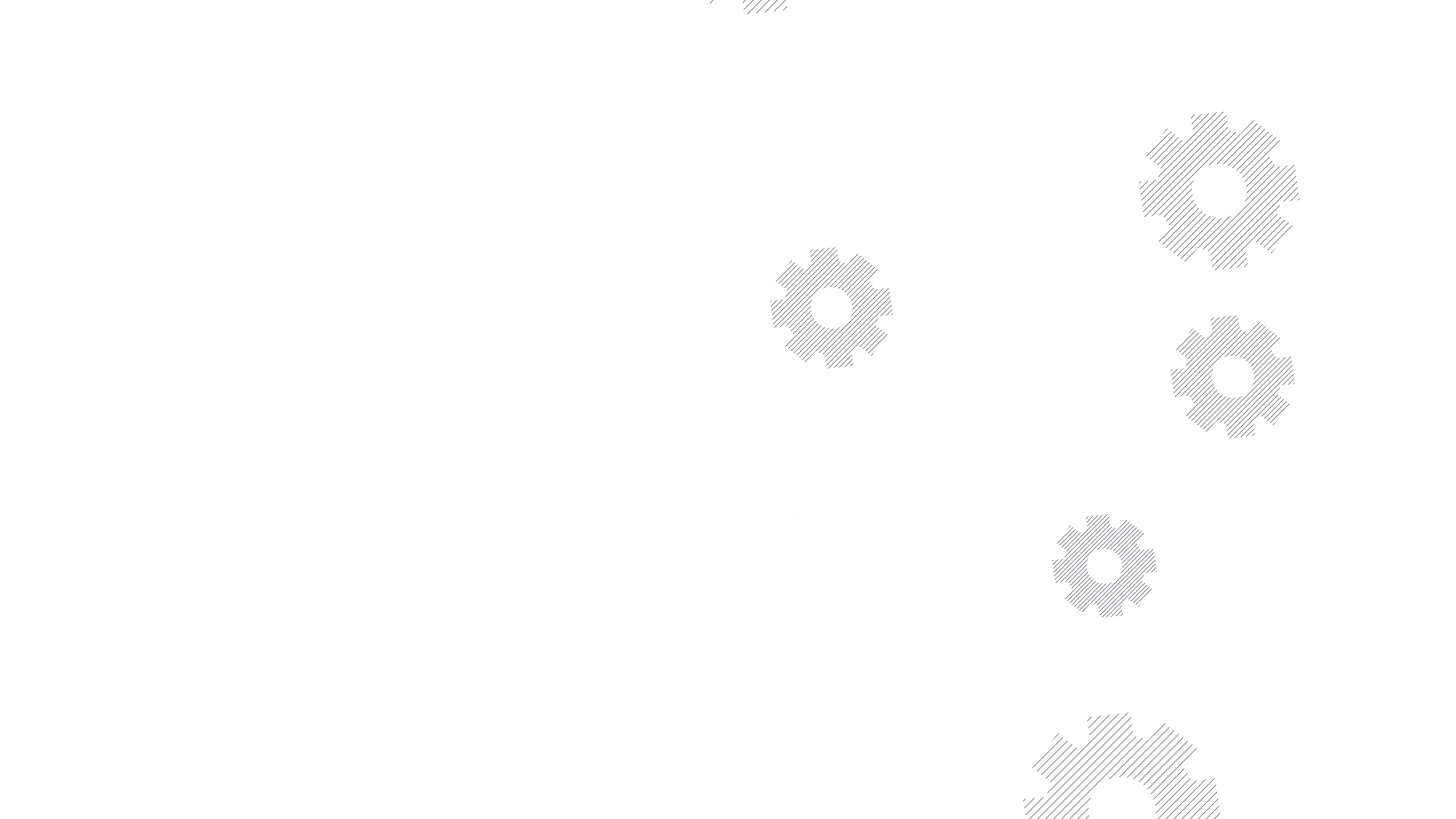 Building knowledge should be seamless
ScienceDirect uniquely offers cross-links and advanced technology, enabling researchers to find relevant information at their point of need. The different content types work in harmony on ScienceDirect to deliver the best source of knowledge, no matter what research stage a user is at.
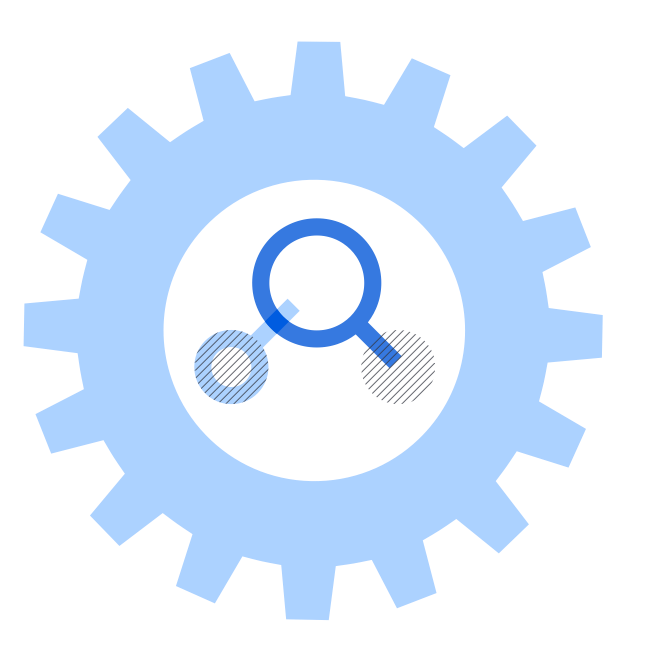 220+ Major Reference Works
Provides foundational information that opens up a fundamental overview of the existing body of knowledge.
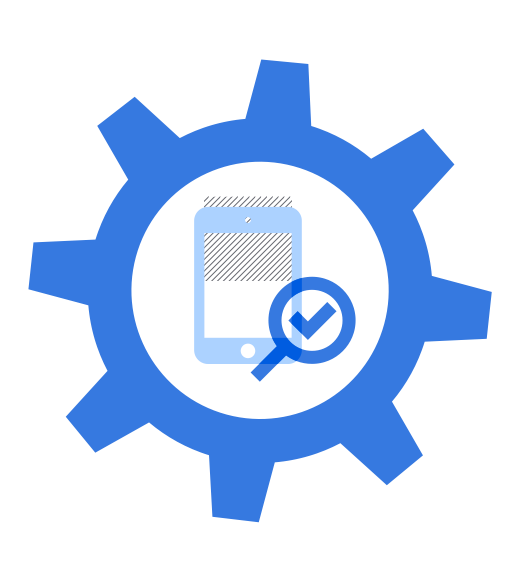 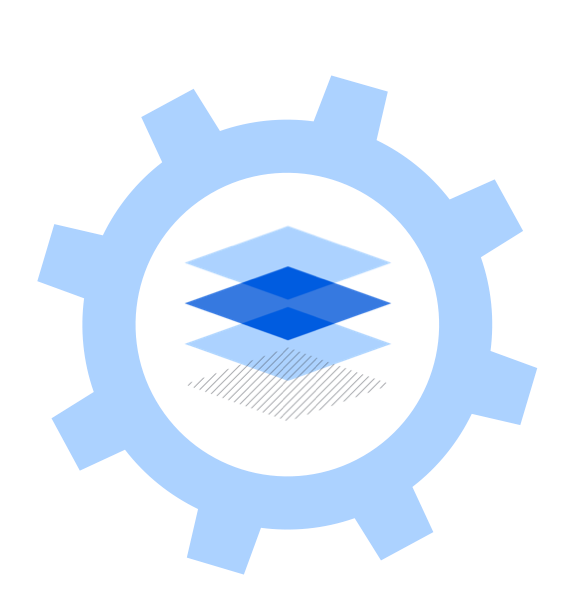 30,011 eBooks / Monographs
Presents sustained arguments that broaden the sphere of investigation and open up new paths of inquiry.
330,000 ScienceDirect Topics
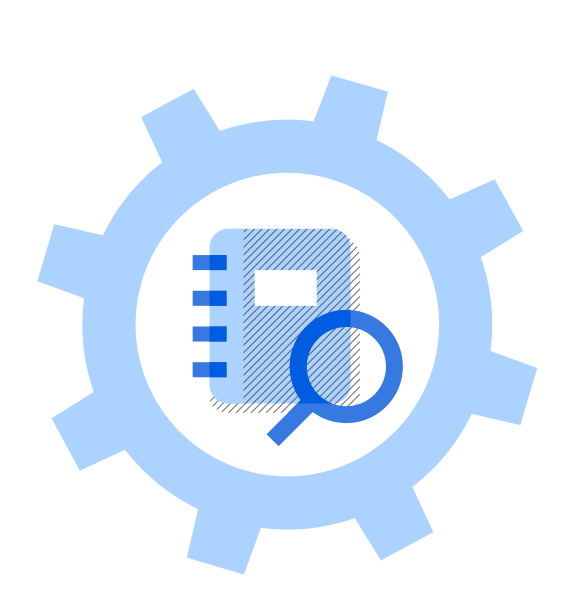 Authoritative introductory overviews of topics to help researchers uncover critical and contextual information.
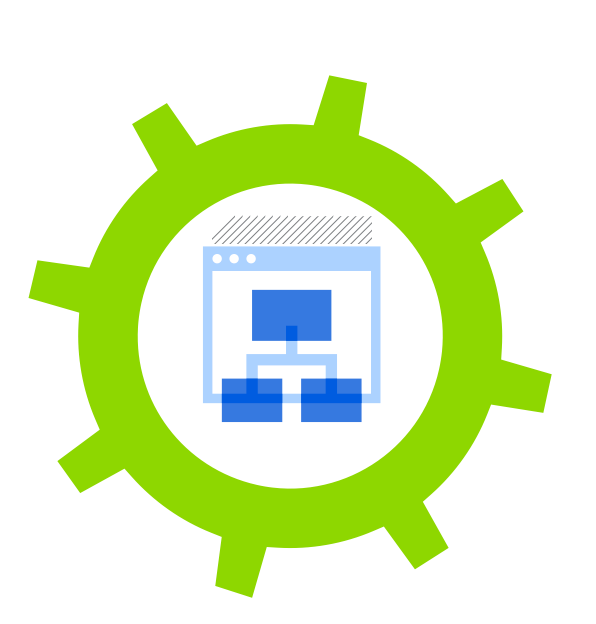 6,668 Serials / Series and Handbooks
2,500 Journals
Offers a fresh and in-depth perspective on the current state of research that uses the latest scholarship.
Brings new cutting-edge findings to your research.
ScienceDirect is designed to meet the evolving needs 
of interdisciplinary researchers
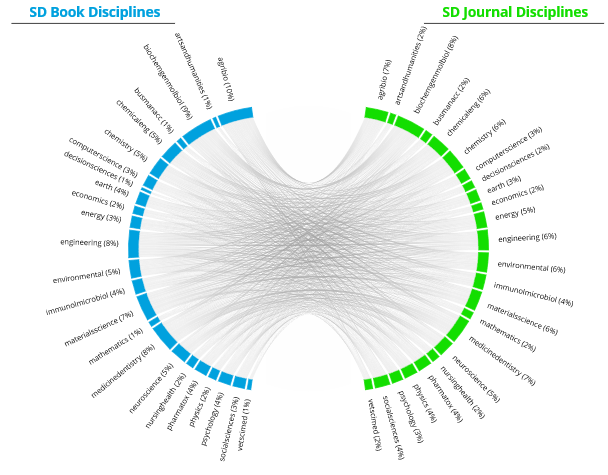 78%
6,3 million books and journals were used together on ScienceDirect in the same research session in 2021
often do interdisciplinary research
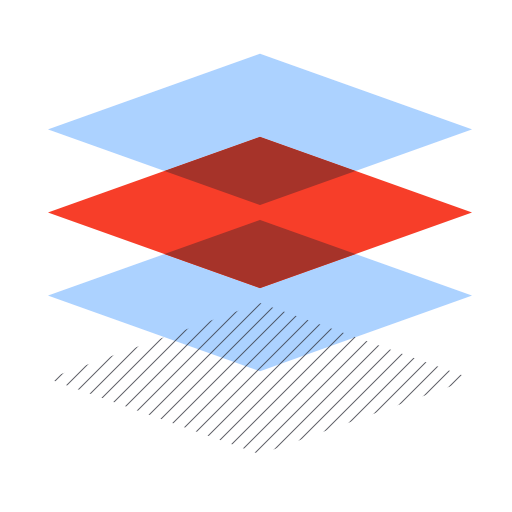 90%
of surveyed users agree that in their work they benefit from using books and journals in the same search
…that is more than 528,000 times per month
Source: TechValidate survey TVID: 39C-DC2-A29 & 9D4-230-2AD
6 Million Books and journals were used together in the same research session in 2018
[Speaker Notes: Unlock the power of co-usage with an uninterrupted research workflow on ScienceDirect
Today’s researchers have broad, multidisciplinary workflows. To connect the dots and see the big picture, they need access to reliable interdisciplinary research using a wide range of content types. 

With co-usage we can clearly see the path of researchers, moving across subject areas and across content types. ScienceDirect is uniquely positioned to provide seamless access across content and topics to answer user needs. 
Researchers’ behaviour demonstrates the need for interdisciplinary research is more prevalent than ever
Researchers use reference books and journals in conjunction to get the full picture of a subject
Users are only getting part of the answer if they only have access to journal content 
SD is uniquely positioned to offer seamless access to both]
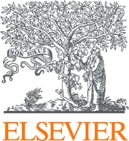 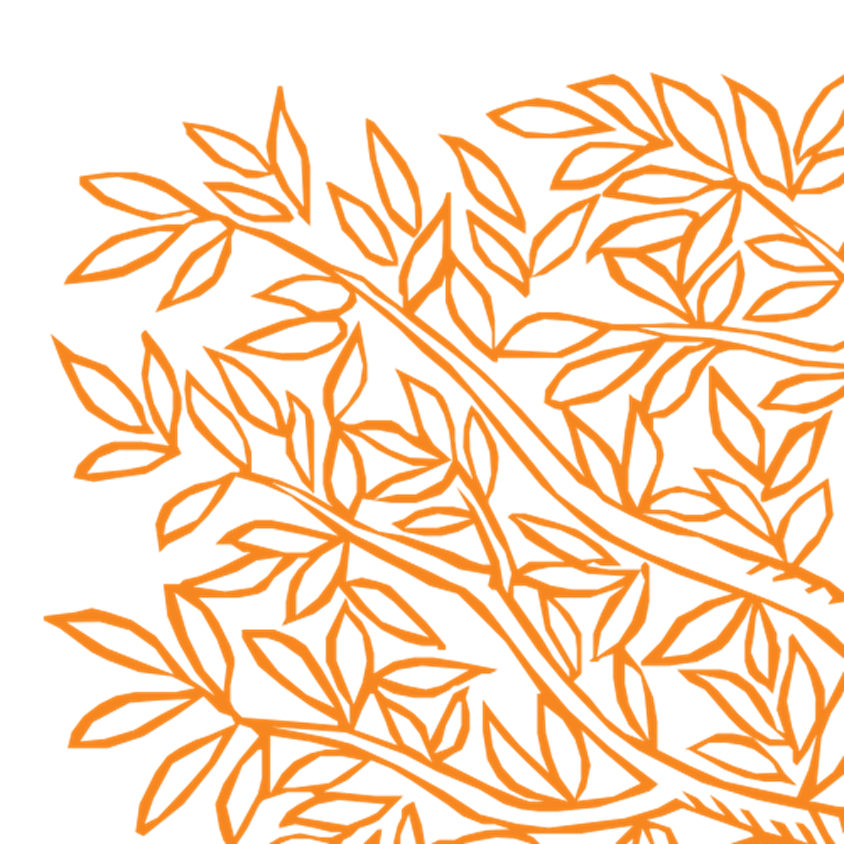 Topic Pages – Game Changer
New to the topic? Cross-check the definitions and concepts
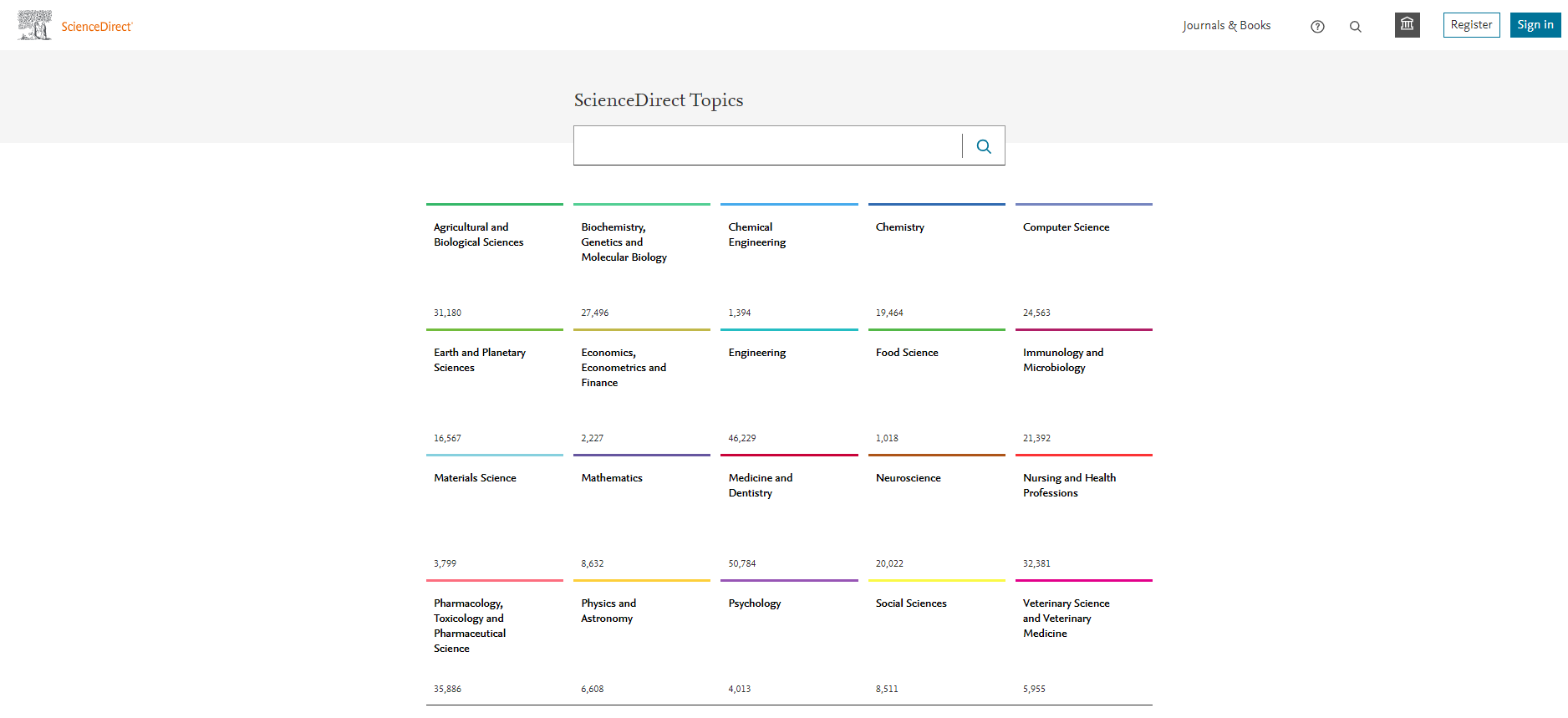 363.000 topic pages have been developed and the number is growing every month
https://www.elsevier.com/solutions/sciencedirect/topics
[Speaker Notes: Scopus Content]
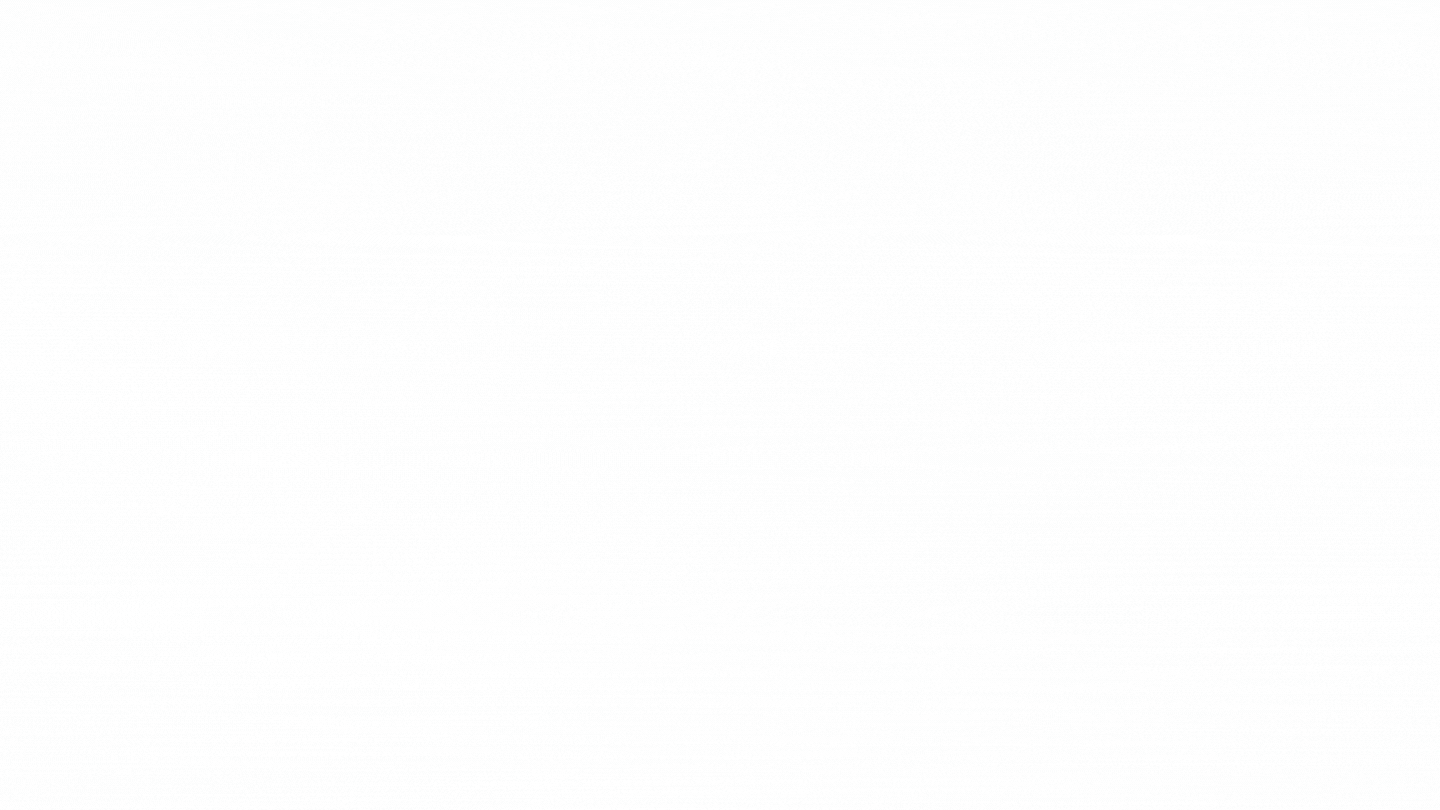 New to the topic? Cross-check the definitions and concepts
https://www.elsevier.com/solutions/sciencedirect/topics
[Speaker Notes: Scopus Content]
New to the topic? Cross-check the definitions and concepts
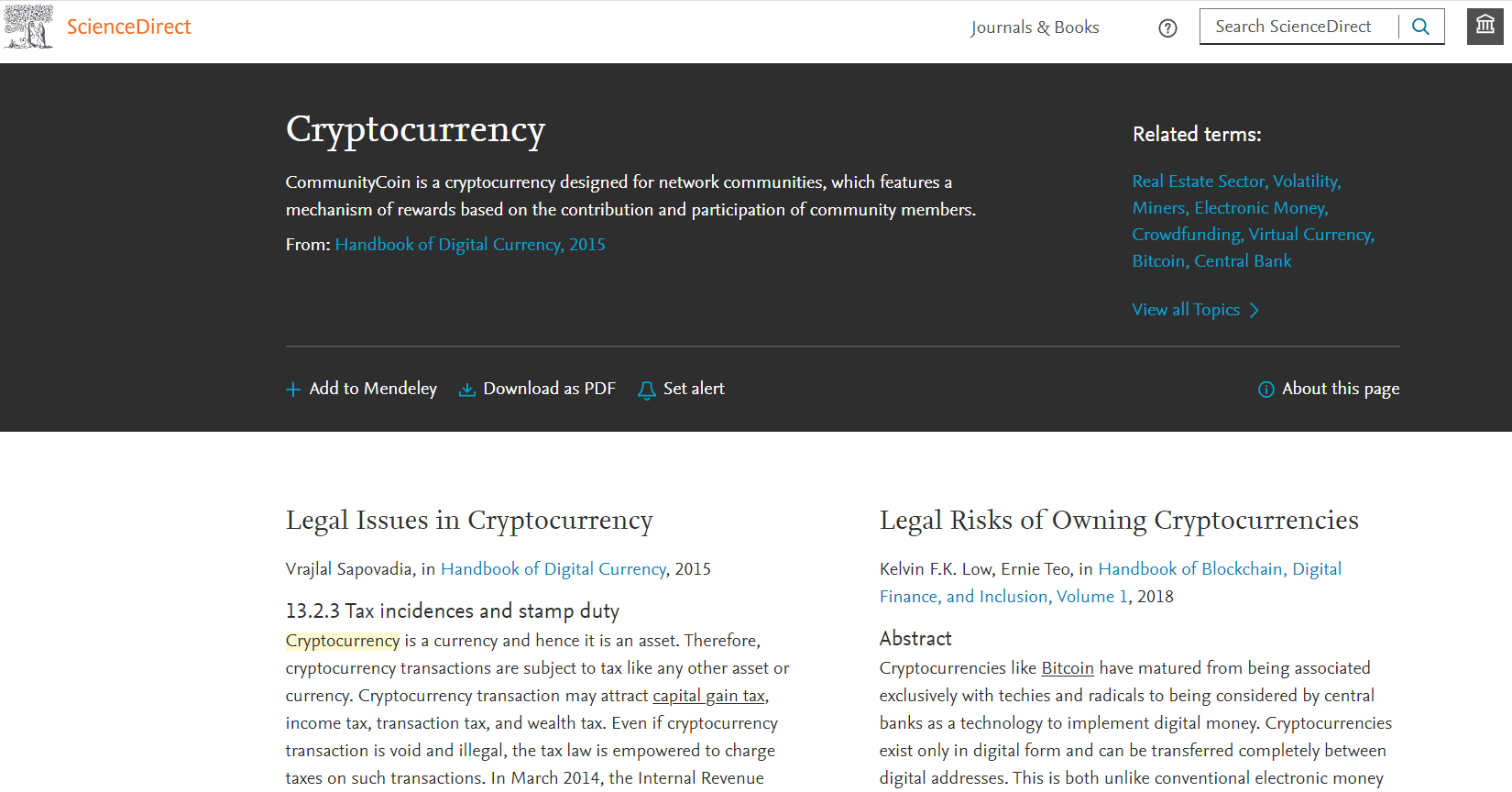 [Speaker Notes: Scopus Content]
Use new knowledge to discover literature
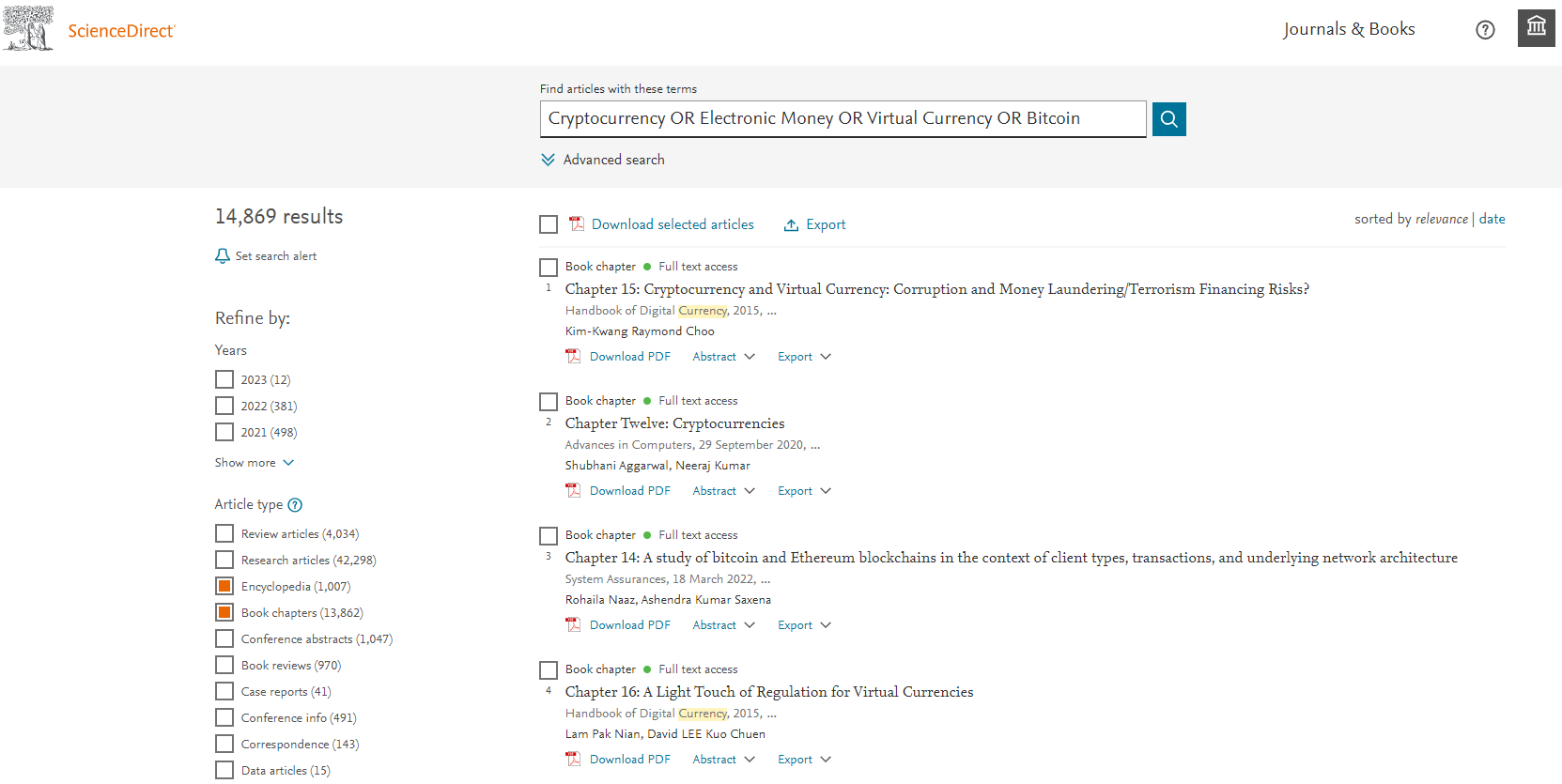 [Speaker Notes: Scopus Content]
What is in for me?
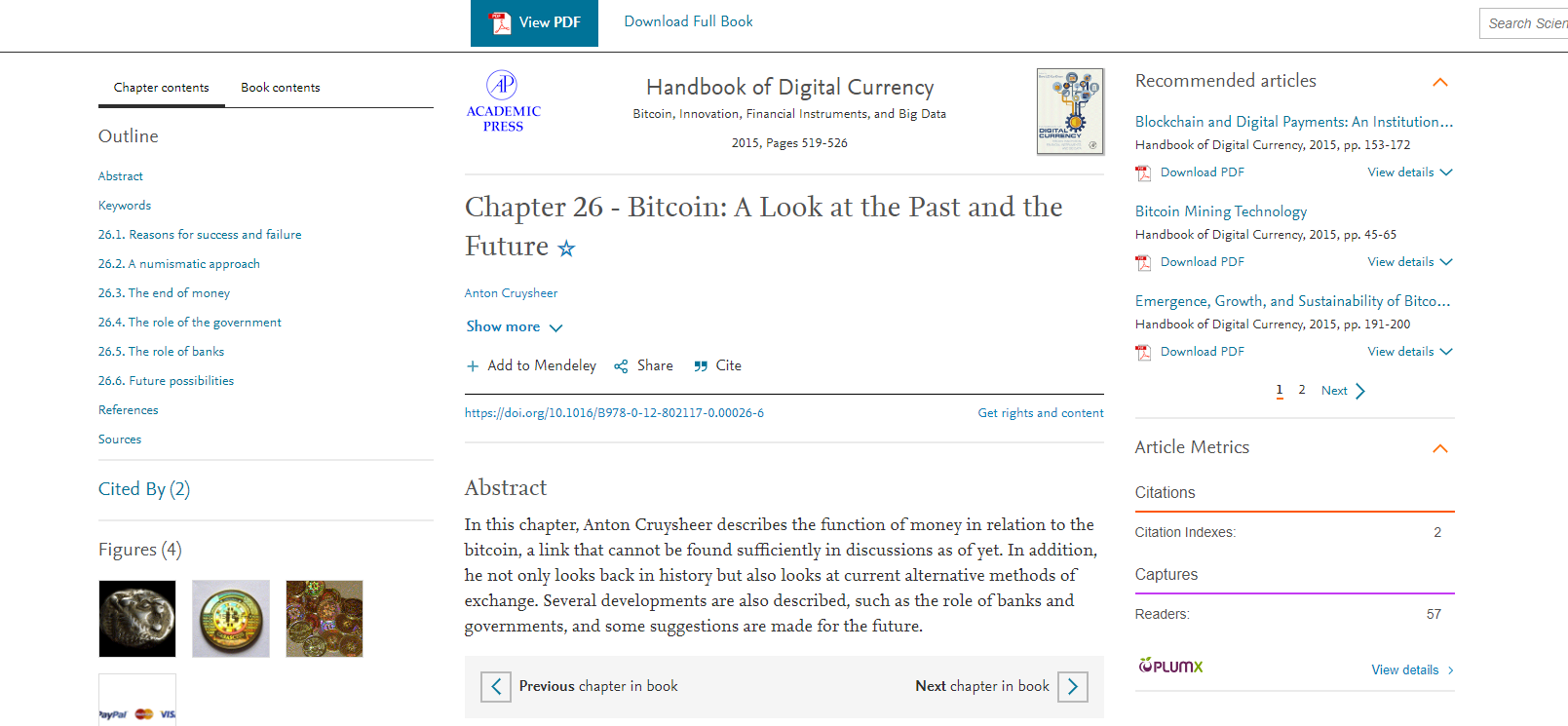 [Speaker Notes: Scopus Content]
Use new knowledge to discover literature
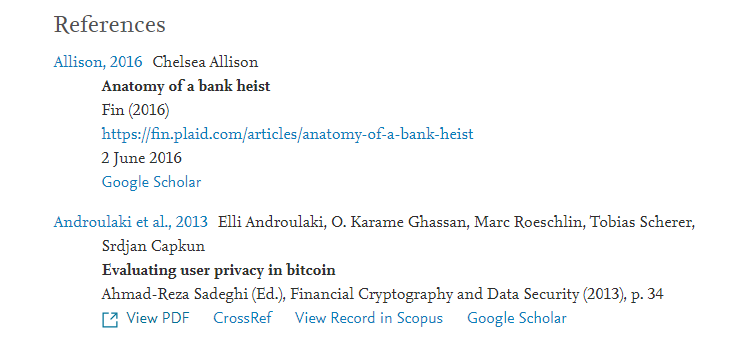 Suggested content from outside of ScienceDirect
[Speaker Notes: Scopus Content]
ScienceDirect Topics help researchers and students get a quick overview on a topic and related content
Clear definition extracted from books

Related terms to explore more

Short extracts of the most relevant information from books

Links to relevant Book content
1
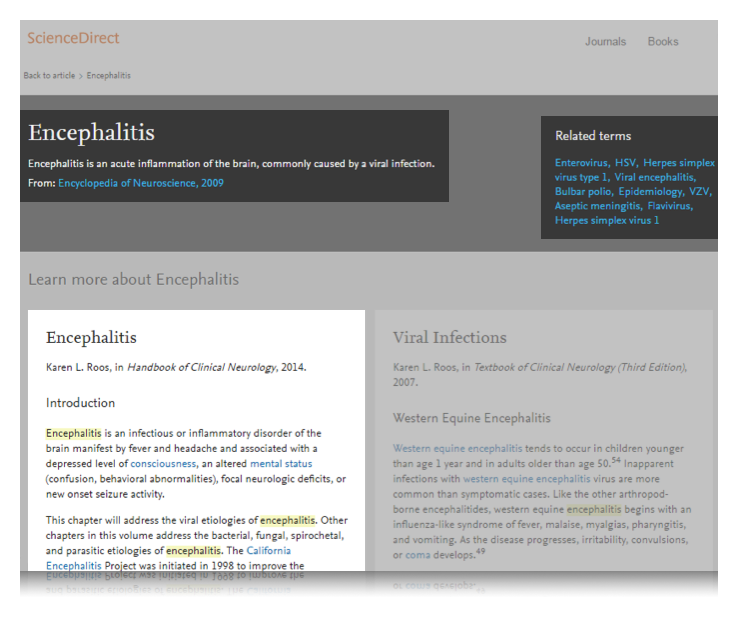 2
4
1
2
3
3
4
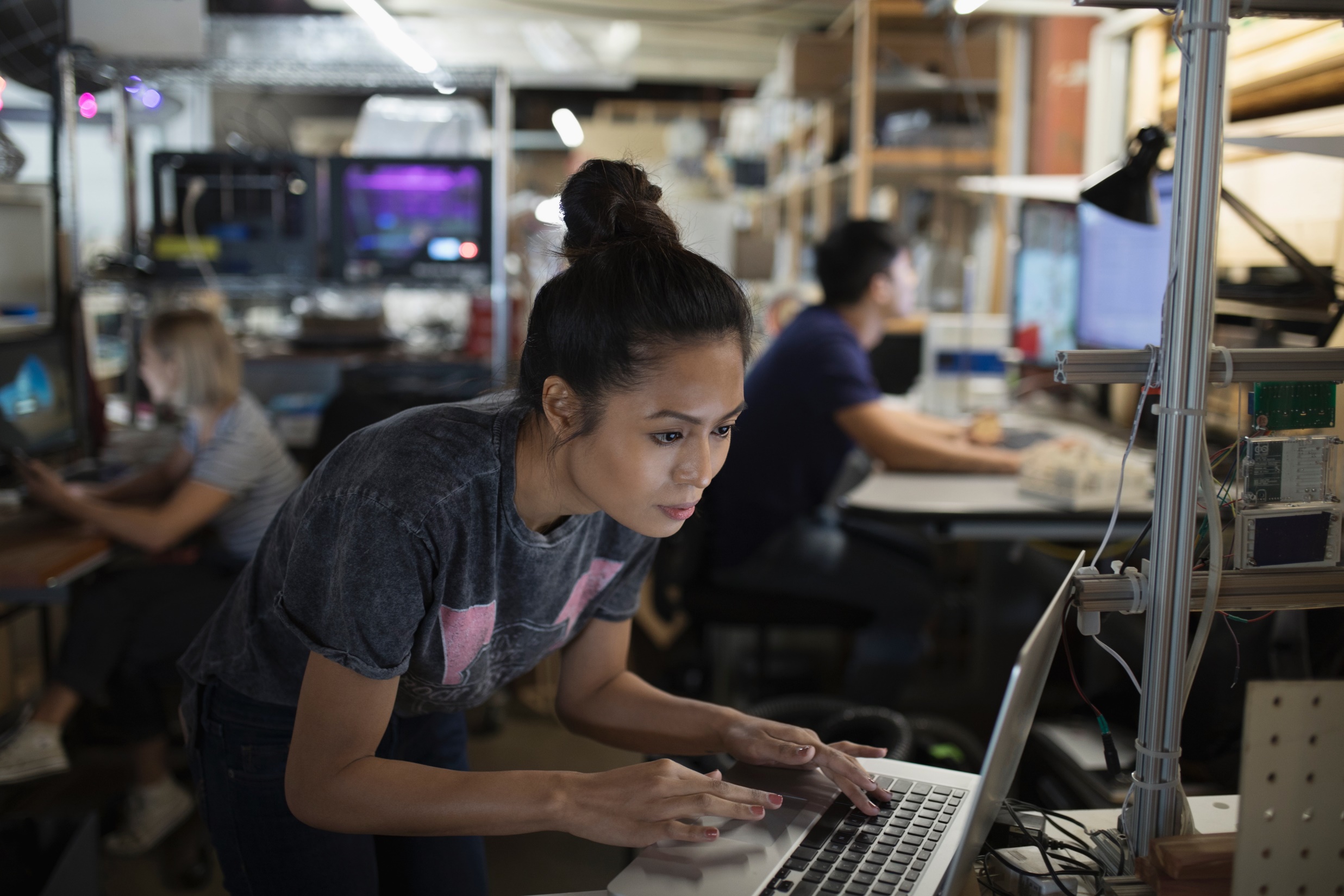 Discover the Difference with ScienceDirect
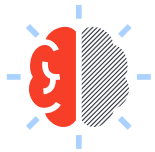 Topic pages as the second largest driver for SD traffic
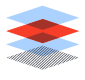 ~ 500,000 co-usage sessions each month
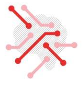 Over 1 billion article and chapter downloads per year
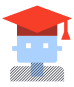 25 million monthly unique visitors with 20% via mobile
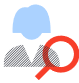 78% of searches are interdisciplinary
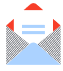 1.7 million recommendations emails sent per month
[Speaker Notes: There is simply no other platform that provides such seamless and integrated access to not only the most relevant and high quality content, but made as discoverable and accessible as we do…it’s a winning platform that sets us apart from everyone else. Here are some examples of what kinds of outcomes we see when we look at the whole of ScienceDirect across all content.]
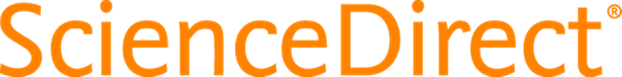 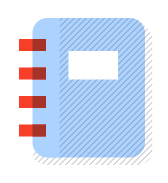 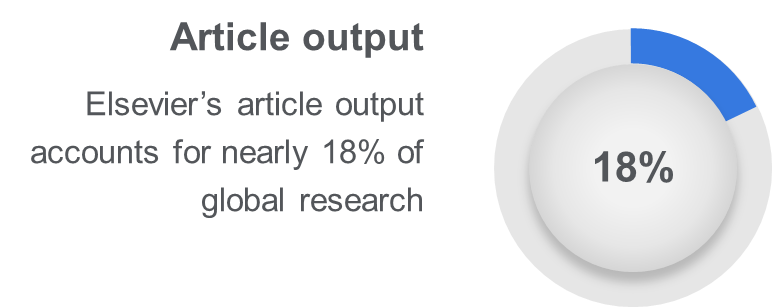 > 19M 
articles
> 2,700 journals
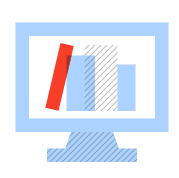 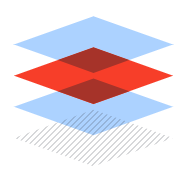 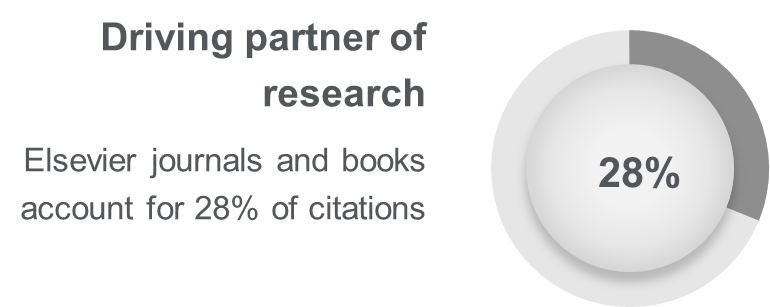 >43k eBooks
>363k 
Topic pages
Article growth details
Sources: https://www.elsevier.com/__data/assets/pdf_file/0005/1095953/Fast-Facts.pdf
https://www.elsevier.com/about/this-is-elsevier
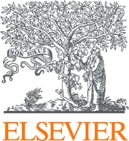 Thank You
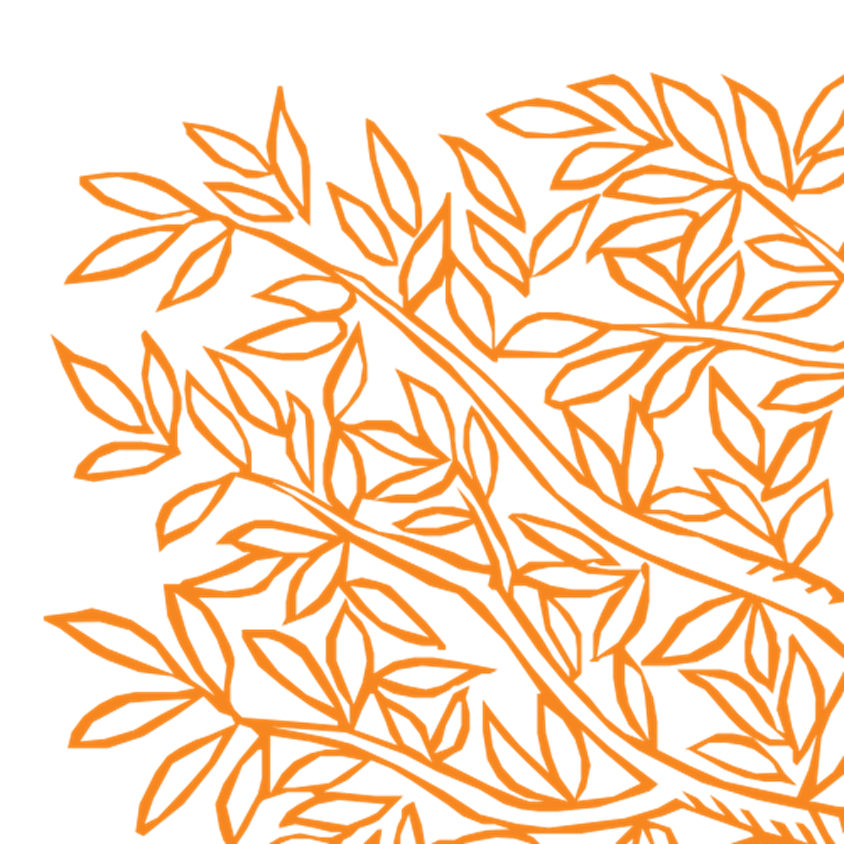 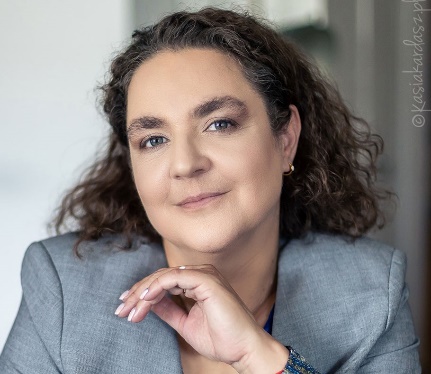 Helena Paczuska
Regional Manager
Eastern Europe, Russia, Central Asia
Reference Solutions/ScienceDirect eBooks

h.paczuska@elsevier.com
[Speaker Notes: Contact Sales to get a copy of the Gap Analysis for your institution]